By: Cassidy Frericks, Northwestern High School
FBLA is a high school organization for Future Business Leaders of America
There are many opportunities for professional members and businesses to get involved
Judging students’ presentations is an excellent way to help mentor young, up and coming business professionals
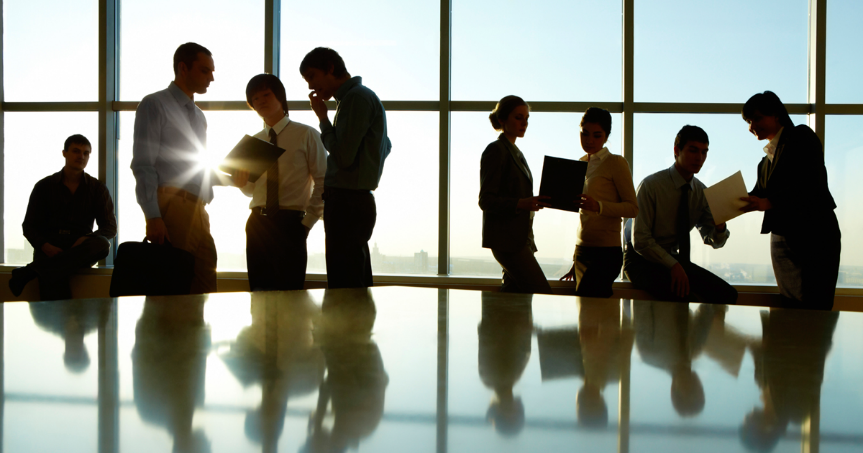 Participate in state, district, or national level
Constructive Criticism
Giving Feedback
Ask critical thinking questions
Ability to listen to presenters
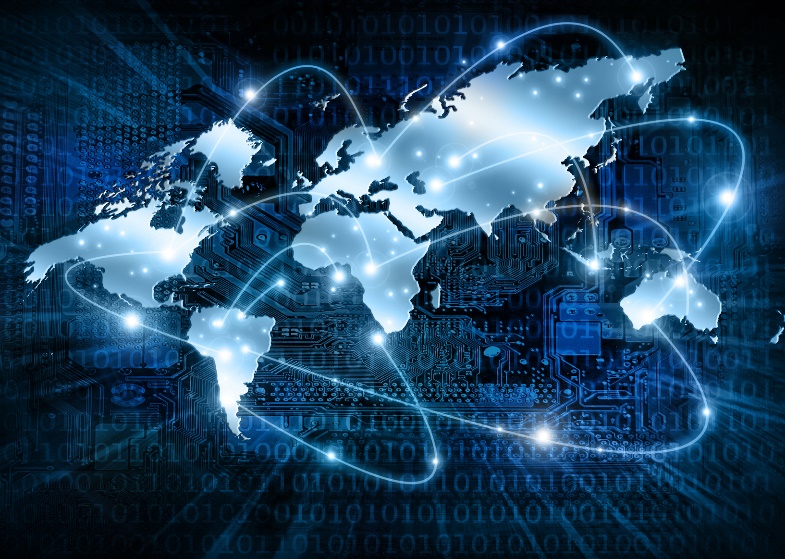 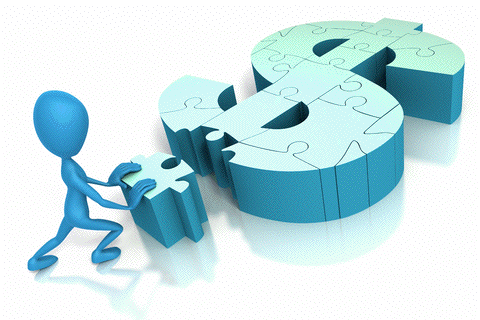 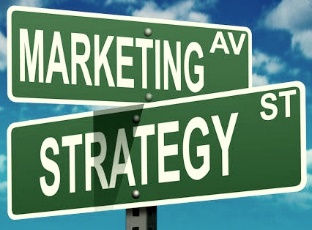 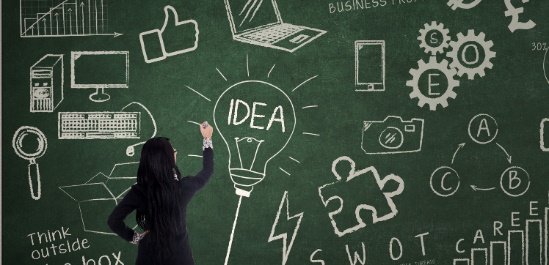 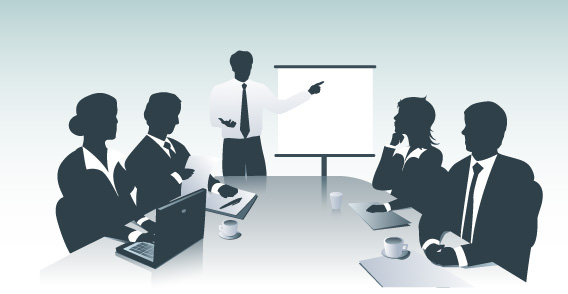 Business Background
Marketing
Technology
Finance
Entrepreneurship
Businesses may require employees to get involved
Builds strong public relations
Good reflection on your business
Expert in your field
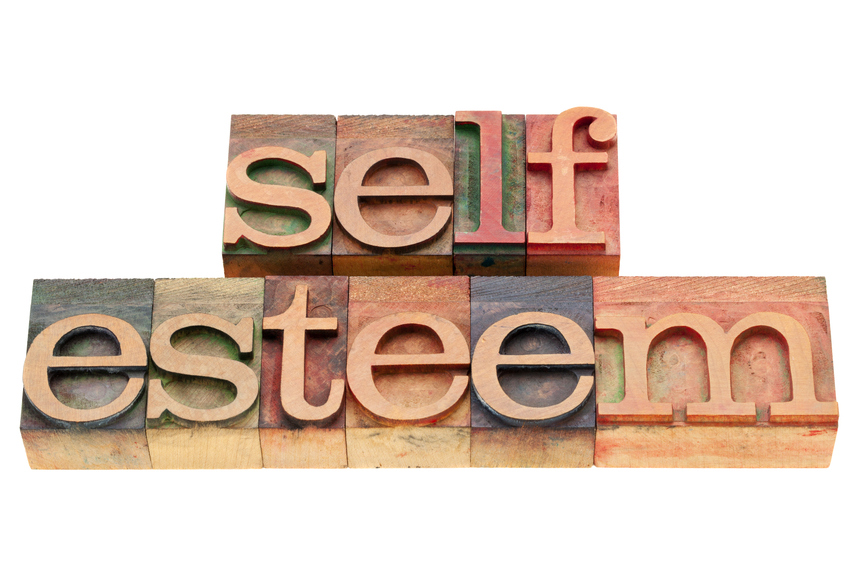 In charge of your judging area
Face to face interaction
Increases listening skills
Providing quality written feedback
Interacting with others
Opportunity to meet new people
Form business relationships with other judges
Build mentor relationships with presenters
Business Recognition
Receive certificate showing that you judged
Enhances Resume
Could lead to other speaking  engagements
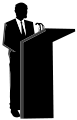 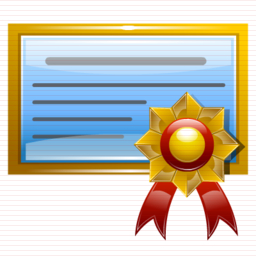 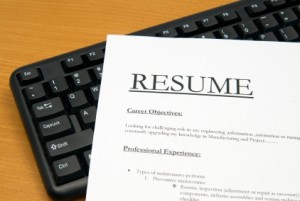 Local Level
Contact your local school’s FBLA advisor
State Level
Contact the FBLA State Chairperson
National Level
To register as a judge go to http://www.fbla-pbl.org/partners/volunteer/
"GEICO." FBLA-PBL. N.p., n.d. Web. 12 Mar. 2017. 
"Volunteer to Be a National Leadership Conference Judge." FBLA-PBL. N.p., 2017. Web. 12 Mar. 2017. 
Doyle, Kelly. "Pros and Cons of Judging." ASCE MADE ME. N.p., 13 May 2016. Web. 12 Mar. 2017.